ATIVIDADES COM FOCO NO ACOMPANHAMENTO DAS APRENDIZAGENS
Atividade de História – 7º Ano
A emergência do capitalismo

HABILIDADE:

(EF07HI17) Discutir as razões da passagem do mercantilismo para o capitalismo.
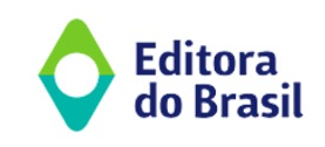 Atividade de História – 7º Ano
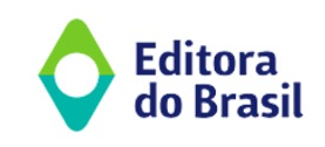 Atividade de História – 7º Ano
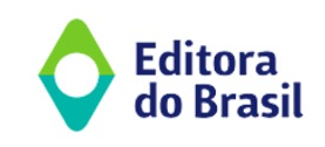